Influenza umanaInfluenza aviariaInfluenza suina
Virus dell’influenza umana
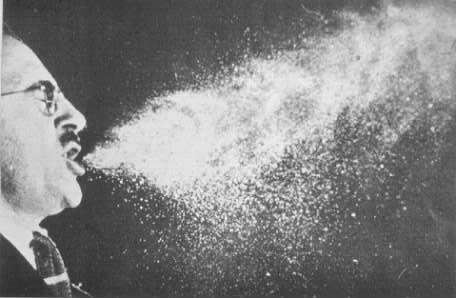 Tre tipi di virus 	
		genere Orthomixovirus:
			
			tipo A: animali (uccelli selvatici e domestici, suini 		etc) e uomo
		    	epidemie e pandemie
			suddiviso in sottotipi (16 HA e 9 NA)
			tipo B: uomo, principalmente bambini
		    	piccole epidemie
			tipo C: uomo
                   	non provoca epidemie, solo forme lievi 			influenzali
Struttura
Il virus dell’influenza A sono virus a RNA segmentato a struttura elicoidale provvisti di pericapside. Nella particella virale è possibile distinguere 3 principali componenti: un envelope, una matrice ed un core (nucleocapside) L’envelope è costituito da un doppio strato lipidico, nel quale sono inserite 3 glicoproteine virali: l’emoagglutinina (HA), la neuraminidasi (NA) e la M2 che forma un canale ionico. L’HA e la NA formano i peplomeri (spikes) del’envelope. All’interno dell’envelope si trova la proteina di matrice M1, che costituisce un ponte tra il pericapside ed il nucleocapside. Il nucleocapside, a simmetria eilcoidale, è costituito da 8 segmenti genici associati ad una nucleoproteina (NP), a formare una struttura ribonucleoproteica (RNP),  ed a un complesso polimerasico (PB1, PB2 e PA.) E’ inoltre presente la proteina non strutturale NS2, la quale sembra essere coinvolta nel passaggio del complesso RNP dal nucleo al citoplasma.
Gli 8 segmenti di RNA si comportano come singoli geni e vengono trascritti in RNA messaggeri, di cui sei  sono monocistronici, essendo tradotti in un’unica proteina (PB1, PB2, PA, HA, NA, NP) e due, in seguito ad un unico splicing, vengono tradotti nella M1, M2 e NS1, NS2
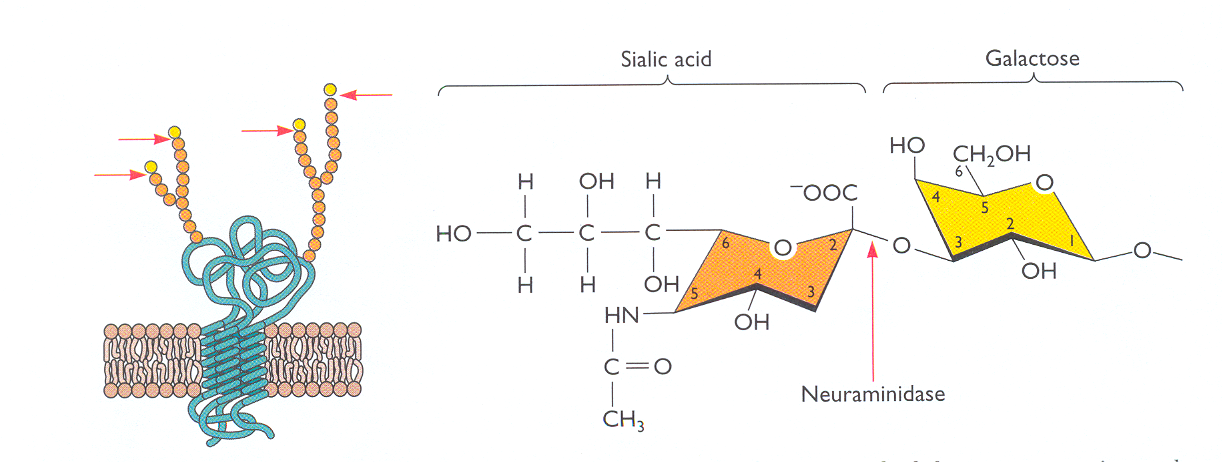 Funzione genica

EMOAGGLUTININA (HA). L’emoagglutinina viene inizialmente sintetizzata come singolo polipeptide HA0. Affinché le particelle virali siano infettive, è necessario che HA0 venga scissa proteoliticamente in due polipeptidi (HA1  e HA2) da proteasi intracellulari o extracellulari.
La sua forma funzionalmente attiva è un omotrimero che funziona: (1) da antirecettore legandosi al recettore acido sialico (acido 5-N-acetilneuraminico ) presente sulle glicoproteine e glicolipidi di membrana e (2) da componente fusogena. Sono note 16 diverse varieta’ antigeniche di H (H1-H16), ma solo H1, H2 e H3 sembrano circolare nell’uomo.
L’attivazione proteolitica di HA è essenziale per l’infettività del virus e la sua diffusione
 ad altri tessuti/organi.
•HA dei virus aviari si lega principalmente a residui di acido sialico con legame  2,3 galattoso, presenti sulle cellule delle mucose respiratorie ed enteriche degli uccelli
•HA dei virus umani si lega principalmente a residui di acido sialico con legame  2,6 galattoso presenti alla superficie delle mucose respiratorie dell’uomo
•HA dei virus suini si lega a residui di acido sialico sia con legame  2,3 che  2,6  galattoso
.
NEURAMINIDASI (NA). La NA  è un omotetramero che, una volta attivato da proteasi cellulari,  possiede attività sialidasica (neuraminidasica) favorendo la rimozione dell’acido sialico dal recettore. L’attività sialidasica, costituita dal taglio del legame tra un acido sialico e una molecola adiacente di D-galattosio o di D-galattosammina, ha tre funzioni: (1) facilita il rilascio di particelle virali infettanti dalla cellula ospite e la loro diffusione, (2) impedisce l’aggregazione dei virioni e (3) consente il contatto con la superficie delle cellule delle mucose dell’epitelio respiratorio staccando l’acido sialico  dalle glicoprotene del muco che proteggono l’epitelio. Sono note 9 varietà di neuraminidasi (N1-N9), ma solo N1 e N2 sembrano circolare nell’uomo. L’attività enzimatica della proteina NA viene inibita da due farmaci antivirali: zanamivir e oseltamivir.
PROTEINA DI MATRICE 1 (M1) . La proteina M1 forma un ponte tra il pericapside ed il complesso ribonucleoproteico (RNP), interagendo fra le diverse componenti.
PROTEINA DI MATRICE 2 (M2). La proteina M2 favorisce l’inizio dello scapsidamento. M2 funziona da canale protonico (la cui specificità è per gli ioni H+) che, permettendo l’entrata di ioni nella particella virale, promuove l’acidificazione all’interno del virione con conseguente rottura del legame tra proteina M1 ed il complesso vRNP  e il rilascio di quest’ultimo nel citosol. L’inibizione dell’attività della pompa protonica è alla base dell’attività antivirale dell’amantadina. 
PROTEINE POLIMERASICHE PB1, PB2, PA. Sono codificate da tre segmenti diversi di RNA ed insieme, formano un complesso con attività RNA polimerasica RNA-dipendente.
NUCLEOPROTEINA (NP). E’ la maggiore proteina strutturale dei complessi RNP. Ogni filamento di RNA è strettamente associato a varie molecole di NP, che costituiscono il vero e proprio nucleocapside. La proteina NP contiene carboidrati e determina la specificità di tipo, permettendo così la suddivisione in tipo A, B o C. Essa media il trasporto degli RNP dal citoplasma al nucleo.
PROTEINE NON STRUTTURALI NS1 e NS2 (NEP). La NS1 è una proteina di legame dell’RNA, dove svolge diverse funzioni necessarie per il ciclo replicativi virale, come la poliadenilazione, lo splicing e il trasporto degli RNA messaggeri. Inoltre, la proteina NS1 inibisce la risposta immunitaria innata dell’ospite limitando sia la produzione di interferone (IFN) che l’innesco della risposta antivirale ad esso associata. La proteina NS2 o NEP (Nuclear Export Protein) è sintetizzata negli stadi tardivi della replicazione ed è coinvolta nell’esporto degli RNP attraverso la membrana nucleare.
Il ciclo replicativo del virus influenzale (Figura A) inizia con il legame dell’emoagglutinina all’acido sialico (acido 5-N-acetilneuraminico) terminale presente sulle glicoproteine e glicolipidi della superficie cellulare (adsorbimento)
I diversi ceppi del virus influenzale sono in grado di riconoscere specificamente la posizione di alcuni legami fra acido sialico e glicoproteine . I virus influenzali A umani, si legano preferenzialmente all’acido sialico con legame  2,6 galattoso , mentre i virus influenzali A aviari si legano preferenzialmente  a residui di acido sialico con legame  2,3 galattoso. Questa specificità non è assoluta e sia le cellule umane che quelle aviarie possono contenere acidi sialici con entrambi i legami, con la prevalenza nell’uomo di legami  2,6 galattoso nelle prime vie respiratorie, vedi trachea  (Figura 2).
Il virus entra nella cellula con un meccanismo di endocitosi. L’ambiente acido nell’endosoma induce una variazione della conformazione dell’HA2 con l’esposizione di un peptide fusogeno che permette la fusione tra pericapside e dell’endosoma, con l’apertura di un poro.
Lo scapsidamento del virus avviene anche grazie al canale protonico formato dalla proteina M2, che promuove l’acidificazione all’interno del pericapside e favorisce la rottura del legame fra proteina M1 e complesso ribonucleoproteico (RNP). RNP  viene rilasciato nel citoplasma e poi traslocato al nucleo.
CICLO REPLICATIVO
A
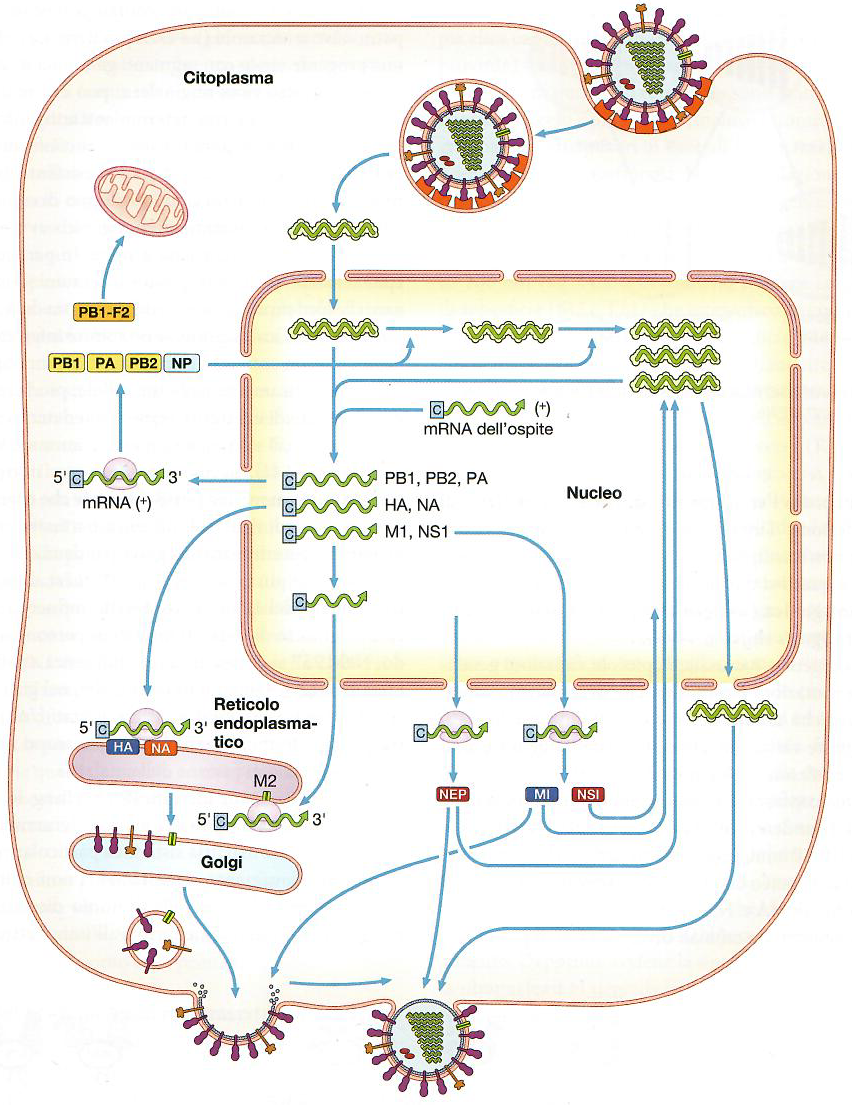 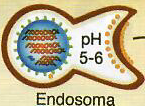 B
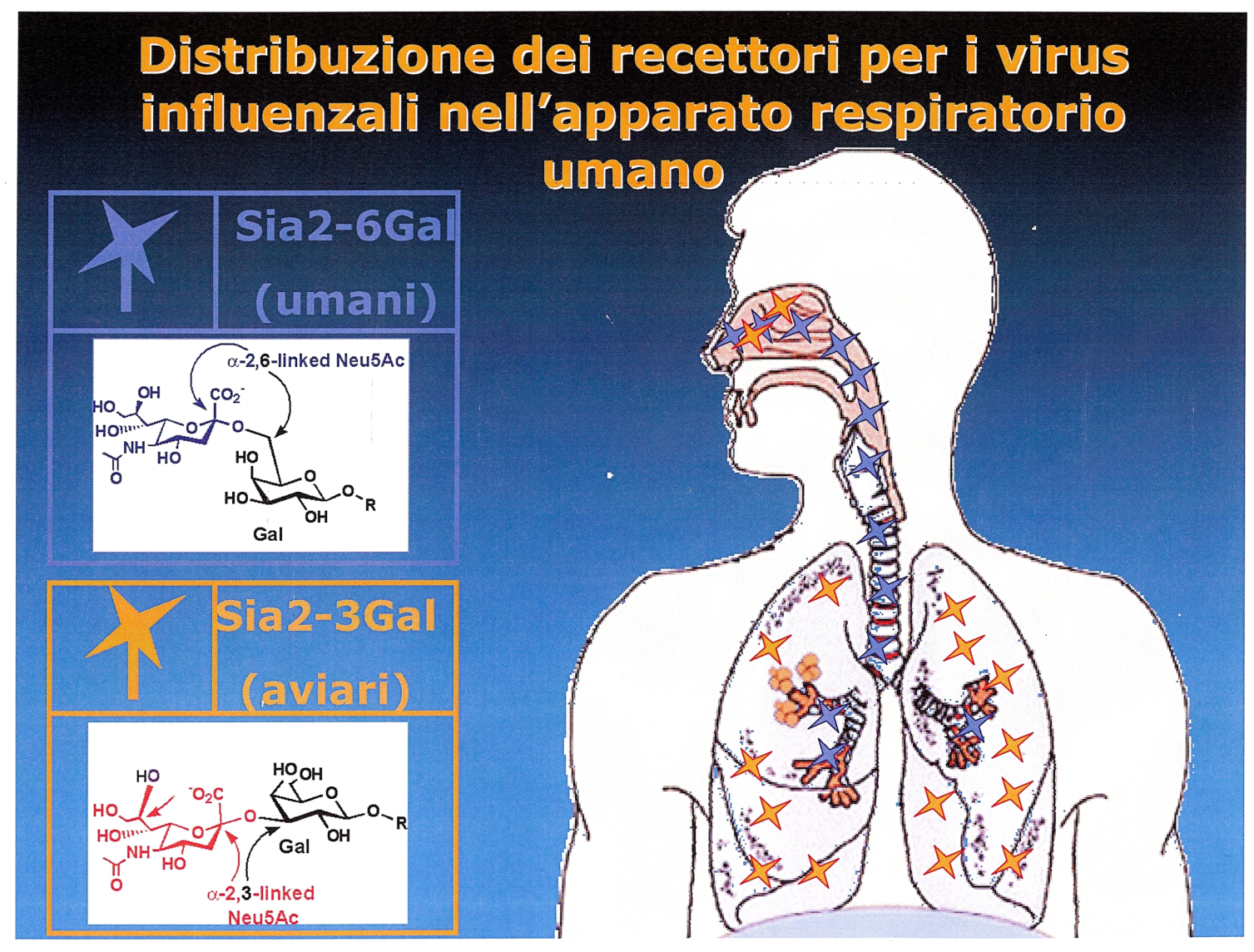 Una volta liberato all’interno del citoplasma, il genoma deve essere trasportato al nucleo cellulare dove inizia la fase di trascrizione degli RNNA messaggeri
Anche se il virione è provvisto di una RNA polimerasi RNA-dipendente (trascriptasi) la trascrizione del genoma ha inizio solo se i segmenti genomici di RNA-negativo  vengono legati ad un innesco (primer) rappresentato da un cap-metilato di mRNA cellulare (sequenza necessaria per un efficace legame ai ribosomi sintetizzata dalla RNA-polimerasi II della cellula) che il virus «ruba» dagli RNA nucleari  nascenti.
La trascrizione, ad opera della transcriptasi virale, procede utilizzando gli RNA virali (genoma a RNA-negativo) come stampo e termina con l’aggiunta di una coda poliadenilata in 3’, dando origine ai messaggeri (RNA positivo) per le singole proteine.
Nel nucleo sono trascritti anche gli RNA complementari (cRNA) , che servono da stampi per gli RNA del genoma virale. Questi ultimi sono trascritti completi, non poliadenilati e non presentano il cap.
Alcuni trascritti subiscono processi di splicing che portano alla formazione di 2 mRNA codificanti per diverse proteine (proteine M1 e M2 e proteine NS1 e NS2)
Dopo alcune ore dall’infezione i componenti virali vengono indirizzati nei siti di assemblaggio sulla membrana plasmatica cellulare.
Le proteine HA e NA vengono inserite nel reticolo endoplasmatico, glicosilate e traslocate attraverso il Golgi  alla superfice cellulare, dove in seguito si associa anche la M1.
Nel frattempo i nuovi genomi si associano al complesso polimerasico (PA, PB1 e PB2)  e a più nucleoproteine (NP) a formare i ribonucleocapsidi (RNP), 
La proteina NS2 facilita il trasporto dei RNP nel citoplasma  e alla membrana dove interagiscono con la proteina del tegumento M1.
Questo legame da inizio al processo di gemmazione che porta alla liberazione delle particelle virali nello spazio extracellulare
Il distacco dei virioni dalla cellula è favorito dall’attività sialidasica della  neuraminidasi (NA), presente supericapside
La NA interviene anche dopo il rilascio dei virioni impedendo l’aggregazione dei virioni e favorendo il passaggio del virus attraverso il muco che protegge l’epitelio respiratorio, con una maggiore capacità infettante
REPLICAZIONE VIRALE
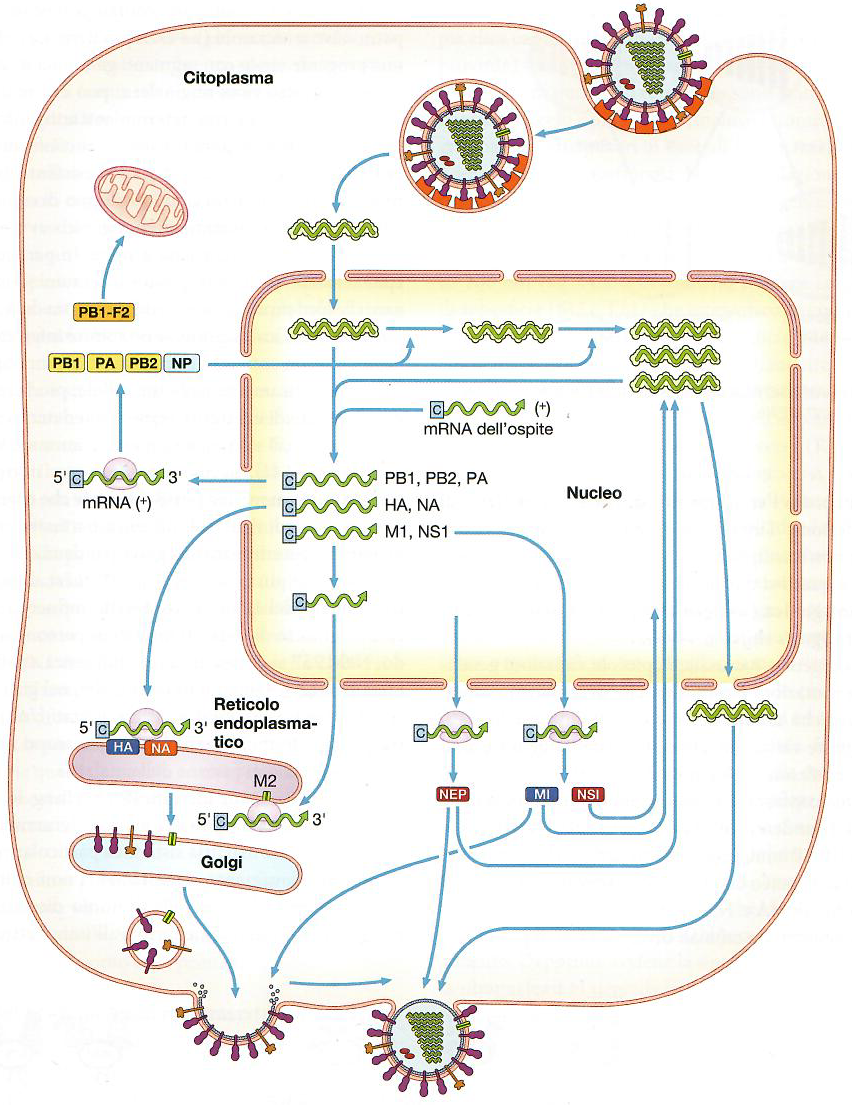 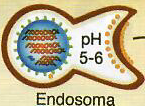 Patogenesi ed epidemiologia
L’infezione da virus influenzale si trasmette per contagio interumano attraverso aerosol di goccioline rilasciate durante uno starnuto o un colpo di tosse da individui infetti. 
Il virus inizialmente provoca un’infezione localizzata al tratto respiratorio superiore, alla trachea e ai bronchi, per poi raggiungere l’albero respiratorio inferiore, infettando le cellule che contengono i recettori specifici per la proteina virale HA. La HA si lega al recettore in seguito al taglio di specifiche proteasi cellulari. I virus influenzali A umani, si legano preferenzialmente all’acido sialico che presenta un legame in posizione 2,6 mentre i virus influenzali A aviari si legano preferenzialmente all’acido sialico con un legame in posizione 2,3.
La sindrome influenzale è caratterizzata da sintomi “sistemici” quali febbre, cefalea, tosse, mal di gola, congestione nasale, raffreddore, dolori muscolari e malessere generale. L’insorgenza di questa sintomatologia è correlata al rilascio in circolo di IFN, citochine infiammatorie e pirogeni endogeni (IL-1, IL 6 e TFN-).
Nonostante il decorso della malattia sia solitamente benigno, sono state descritte numerose complicanze che contribuiscono all’elevata mortalità che si riscontra nei periodi epidemici. In genere, l’infezione da virus influenzale è autolimitante. La durata e la severità della malattia dipendono da vari fattori; la risposta immunitaria mucosale, la produzione di IFN, nonché, ovviamente la patogenicità intrinseca del ceppo virale.
I virus influenzali possono provocare epidemie stagionali e più raramente pandemie a livello mondiale.
Le pandemie sono provocate solo dal virus di tipo A, data la sua capacità di infettare e replicarsi in numerose specie animali (zoonosi), oltre l’uomo.
Le manifestazioni epidemiche e pandemiche sono dovute a due tipi di variazioni antigeniche: antigenic drift (o deriva antigenica) e antigene shift (spostamento antigenico).
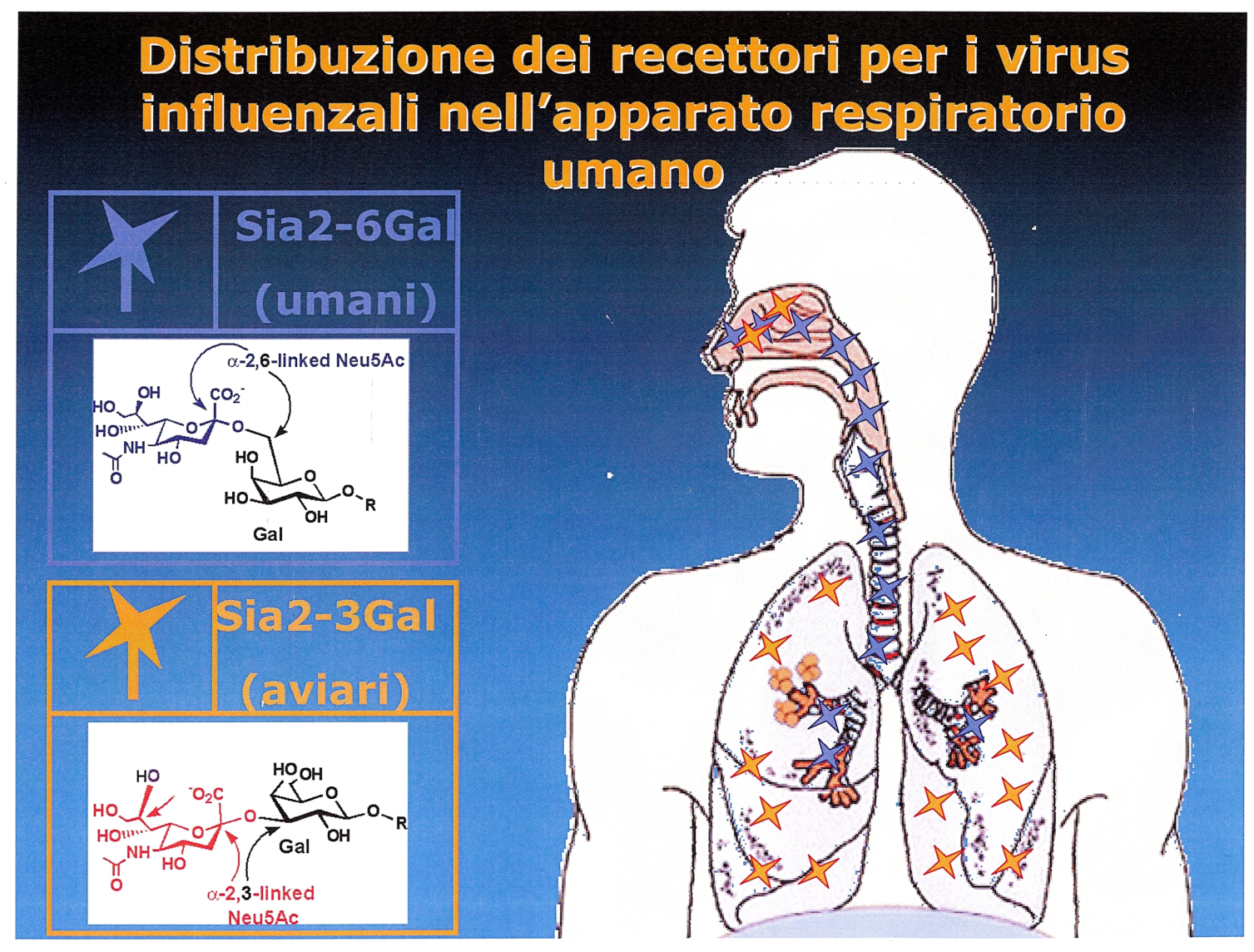 Il virus può variare
Deriva antigenica 
	(antigenic drift)


	Parziali modificazioni delle proteine virali coinvolte nell’infettività (HA, NA).



MUTAZIONI


	
	Questo fenomeno riguarda sia i virus A, sia i B (ma negli A avviene in modo più marcato e frequente) ed è responsabile delle epidemie stagionali per la comparsa e la selezione (favorita dalla “pressione positiva” dovuta all’immunità preesistente) di stipiti virali meno efficacemente neutralizzati dagli anticorpi presenti nella popolazione.
Spostamento antigenico  (antigenic shift) 


	Completa sostituzione di una o più proteine virali coinvolte nell’infettività (HA, NA).
	


    RIASSORTIMENTO GENICO


    	 Riguarda solo i virus influenzali di tipo A ed è la conseguenza di un fenomeno di riassortimento genico che di norma si verifica fra un virus umano ed un virus animale (in gene aviario) che si trovano ad infettare contemporaneamente la stessa cellula (di solito l’ospite intermedio è il suino). Il virus completamente nuovo che ne risulta se è in grado di infettare l’uomo riesce ad eludere il potere neutralizzante degli anticorpi presenti nella popolazione mondiale dando luogo a una “pandemia”
Spostamento antigenico (antigenic shift)
Ospiti come il maiale possiedono entrambi i recettori (ac.sialico 2-6 e 2-3 galattosio) per virus di specie diverse (nell’uomo ac.sialico 2-6 galattosio e negli uccelli ac.sialico 2-3) galattosio ) e pertanto sono responsabili del RIASSORTIMENTO GENICO
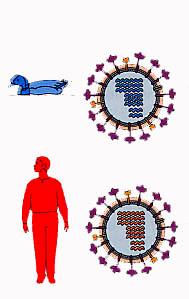 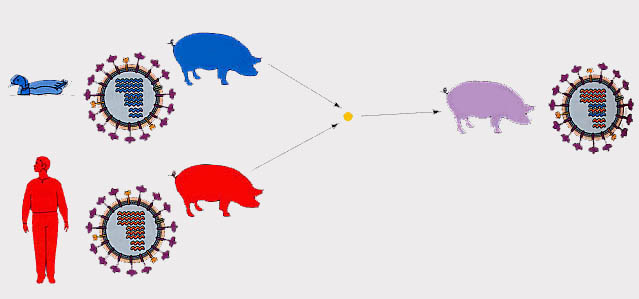 L’INFLUENZA nella STORIA
Pandemia (dal greco pan-demos = tutto il popolo ) Le pandemie si verificano ad intervalli di tempo imprevedibili quando la popolazione viene infettata da un virus nuovo, per il quale non abbiamo difese immunitarie.
Una pandemia avviene se:
Emerge un nuovo virus verso cui non abbiamo anticorpi protettivi
Il nuovo virus riesce a trasmettersi da uomo a uomo
Il nuovo virus è in grado di replicarsi
Il primo “reperto” storico dell’influenza viene fatto risalire alla famosa peste di ATENE (430 a.C.).
	L’elevata mortalità riscontrata durante la presunta
	pestilenza sarebbe infatti legata, secondo teorie
	recenti, a un’epidemia influenzale gravissima
	complicata da sovrainfezioni batteriche.    .
• La prima vera PANDEMIA in Europa si è registrata nel 1580. 
                              Da allora ne sono state descritte altre 31.
• Nel 1918 - 1919 la così detta
	Spagnola, provocata dal virus A sottotipo H1N1, 
	dove H e N erano entrambe di origine aviaria
	nel 1957 l’asiatica causata dal virus H2N2), 
	nel 1968 ( la Hongkong, provocata dal virus H3N2), 	nel 1977 la Russa (tipo H1N1 che ha colpito     	soprattutto 	i giovani sotto i 25 anni
• Secondo i dati epidemiologici
	alla Spagnola va il record
	della mortalità con circa  50 
	milioni di decessi. Meno pesanti 	
	sono state l’asiatica e l’Hongkong,
	con circa un milione di morti ciascuna
	Nelle ultime pandemie 
	erano disponibili gli antibiotici per il controllo 
	delle infezioni secondarie che contribuirono 
	a ridurre la mortalità, a differenza della 
	influenza spagnola del 1918[
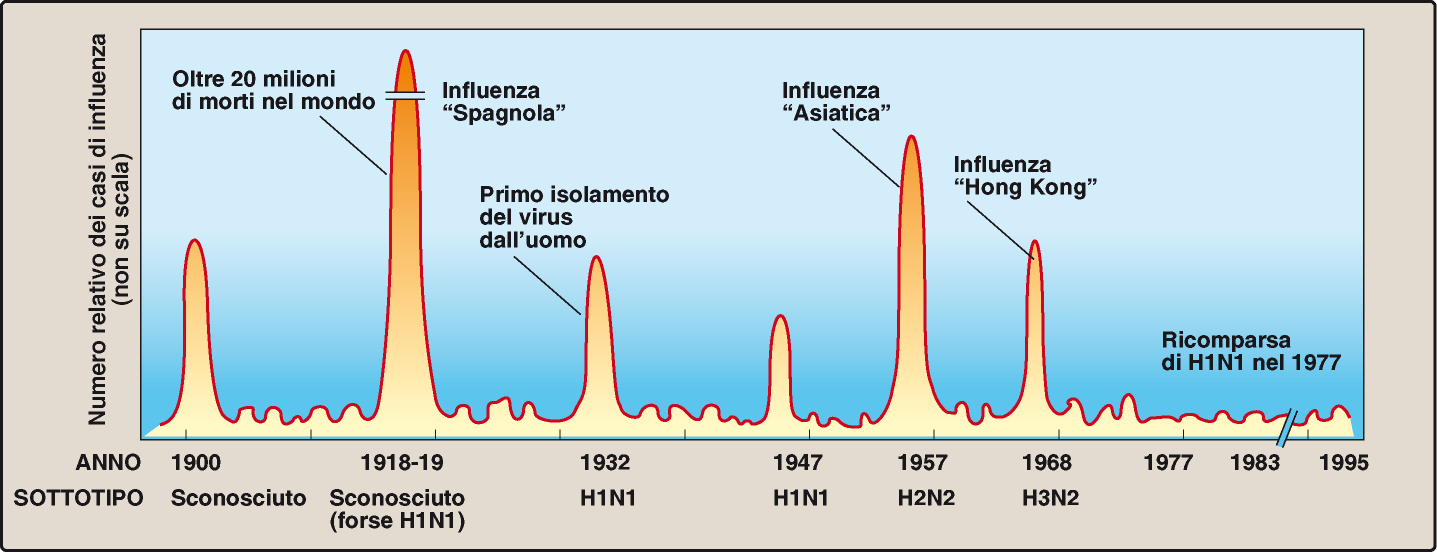 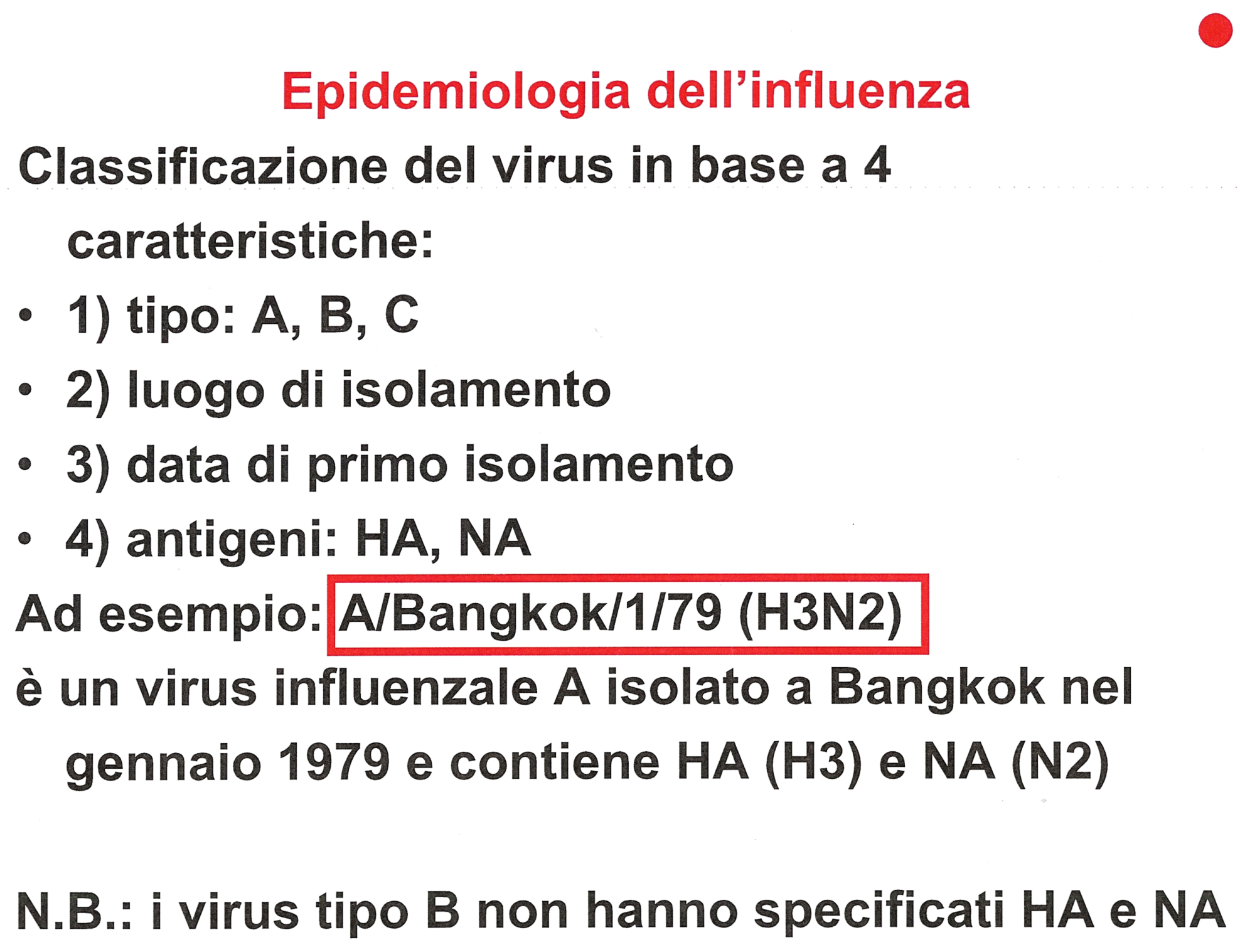 COMPLICANZE DELL’INFLUENZA STAGIONALE
Soggetti a rischio di sviluppare complicanze:

Bambini, anziani (over 65-enni), donne in gravidanza e fumatori
Persone affette da  patologie croniche a carico dell’apparato respiratorio (asma, fibrosi cistica), malattie dell’apparato cardiocircolatorio, diabete mellito e altre patologie metaboliche, insufficienza renale, malattie del sangue, tumori, malattie congenite ed acquisite che comportino una carente produzione di anticorpi, malattie infiammatorie croniche e sindromi da malassorbimento intestinale, immunodepressi.
Soggetti obesi, e patologie concomitanti

Complicanze

Broncopolmonite: 20% dei casi di origine virale primaria (il virus raggiunge i tessuti polmonari profondi), 80% dei casi dovuta a sovrainfezione batterica (Streptococcus Pneumoniae, Haemophilus influenzae, Staphylococcus Aereus)
Miosite
Miocarditi e pericarditi
DANNI E COSTI DELL’INFLUENZA
Danni sociali
Perdita di giornate di lavoro
Assenteismo scolastico
Indisponibilità a svolgere altre attività
Impegno delle strutture sanitarie con possibile collasso delle strutture ospedaliere (in particolare in caso di pandemia)
Danni sanitari:
Malattia 
Complicanze 
Aumento dell’ospedalizzazione
8.000 decessi ogni anno in Italia (84% coinvolge gli over 65- enni)
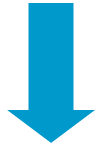 Costi: ↑ visite mediche e ricoveri ospedalieri, ↓ della produttività del sistema. Costo medio pro-capite: 329,32€ (89% dovuto a costi indiretti-mancato guadagno e produttività).  8 milioni di euro l’anno per i ricoveri.  

L’influenza è la terza causa di morte per malattie infettive preceduta da AIDS e TBC
Terapia
Inibitori dell’ingresso del virus nella cellula ospite mediante interferenza con la proteina M2 virale (canale ionico)
AMANTADINA e RIMANTADINA

Inibitori della neuroaminidasi impediscono il rilascio della nuova progenie virale
ZANAMIVIR  (RELENZA)
OSELTAMIVIR  (TAMIFLU)
Entrambi mimano la struttura dell’acido sialico agendo come degli inibitori competitivi. Lo zanamivir viene somministrato per via inalatoria, mentre lo oseltamivir per via orale
I vaccini disponibili in Italia 

sono tutti inattivati e non contengono particelle virali intere  e sono classificabili nei seguenti tipi: 

Virus preparato in uova embrionate di pollo e inattivato con formalina
vaccino split, costituiti da virus coltivati in uova, purificati, inattivati e successivamente frammentati con detergenti (split-disgregati). Simile al vaccino a subunità
vaccino a subunità, dove vengono purificati  solo gli antigeni di superficie, emoagglutinina e neuraminidasi
vaccino virosomiale, contenente gli antigeni di superficie emoagglutinina e neuraminidasi legati a particelle liposomali (virosomi) come sistema carrier/adiuvante
vaccino adiuvato, contenente gli antigeni di superficie emulsionati ad adiuvante oleoso (squalene) metabolizzabile (MF59)
vaccino intradermico, è un vaccino split, confezionato in una siringa particolare che consente di inoculare nel derma la dose desiderata (concentrata in 0,1 ml di volume).
vaccino LAIV quadrivalente prodotto su uova o con ceppi influenzali vivi attenuati. Questi ultimi vengono somministrati con spray intranasale e non causano influenza poichè sono adattati al freddo e sensibili alla temperatura, in modo che si replichino nella mucosa nasale piuttosto che nel tratto respiratorio inferiore.

I vaccini a subunità, sono in genere meno reattogenici rispetto agli altri e pertanto sono particolarmente indicati per l'immunizzazione dei bambini e di adulti che abbiano presentato episodi reattivi a precedenti vaccinazioni. 
I vaccini virosomiali vanno considerati come vaccini adiuvati; sono autorizzati per l'immunizzazione dei soggetti di età superiore a 6 mesi.
I vaccini stagionali trivalenti adiuvati con MF59 sono autorizzati, al momento, per l'immunizzazione dei soggetti di età > 64 anni. La funzione degli adiuvanti è quella di potenziare la risposta immunitaria alla vaccinazione: per questo trovano particolare indicazione per l'immunizzazione dei soggetti anziani e di  quelli poco rispondenti.Il vaccino intradermico sfrutta i particolari meccanismi immunitari che si attivano nel derma e potenziano la risposta immunitaria anche nei pauci-rispondenti alla somministrazione intramuscolare.

Ognuno di questi vaccini ha specifiche indicazioni e il medico di fiducia e il personale dei servizi vaccinali propongono il vaccino più adatto
Composizione del vaccino

La composizione del vaccino si basa sulle informazioni sui ceppi virali circolanti ed il trend epidemiologico raccolti dal Global Influenza Surveillance Network dell'OMS (Organizzazione Mondiale della Sanità), che si avvale della collaborazione dei National Influenza Centres (NIC) presenti in 140 Paesi. Per l'Italia il NIC è sito presso l'Istituto Superiore di Sanità che coordina 18 Laboratori Regionali.

Nei Paesi temperati dell’emisfero boreale, come l’Italia, la stagione influenzale si estende da novembre-dicembre sino a marzo-aprile, mentre nell’emisfero australe va da maggio-giugno a ottobre-novembre. Esistono perciò due diverse stagioni influenzali ogni anno e di conseguenza due diverse formulazioni di vaccino ogni anno, una per il nord (emisfero boreale) e una per il sud (emisfero australe) del pianeta .

Dal 1977 sono presenti costantemente tre gruppi di virus (A/H3N2, A/H1N1 e B) e quindi, di riscontro, sono usati vaccini trivalenti. Poiché ciascuno dei tre tipi di virus va incontro periodicamente a variazioni antigeniche l’OMS, avvalendosi appunto della sorveglianza virologica, definisce la composizione annuale del vaccino antinfluenzale. 

Ogni anno, tra novembre e gennaio vengono identificati i tre virus predominanti tra tutti i ceppi isolati che costituiranno la composizione del vaccino per l’inverno successivo. I ceppi da introdurre nel vaccino sono stabiliti da un Decreto Ministeriale ogni anno
Composizione vaccino 2018-19
La composizione del vaccino quadrivalente per l'emisfero settentrionale nella stagione 2018/2019 è la seguente:
antigene analogo al ceppo A/Michigan/45/2015 (H1N1)
antigene analogo al ceppo A/Singapore/INFIMH-16-0019/2016 (H3N2)
antigene analogo al ceppo B/Colorado/06/2017 (lineaggio B/Victoria)
antigene analogo al ceppo B/Phuket/3073/2013-like (lineaggio B/Yamagata).

Nel caso dei vaccini trivalenti, l’Oms raccomanda, per il virus dell'influenza B, l’inserimento dell’antigene analogo al ceppo B/Colorado/06/2017 (lineaggio B/Victoria).

''La decisione di prevedere anche un vaccino quadrivalente - spiega Gianni Rezza, epidemiologo dell'Istituto Superiore di Sanità - dipende dal fatto che in alcuni Paesi del mondo, in questa stagione influenzale, sono circolati due ceppi del virus B
 
Occorre sottolineare che la protezione indotta dal vaccino comincia due settimane dopo l’inoculazione e perdura per un periodo di sei-otto mesi, poi tende a declinare . Per tale motivo, e poiché i ceppi in circolazione possono subire mutazioni, è necessario sottoporsi a vaccinazione antinfluenzale all’inizio di ogni nuova stagione influenzale.
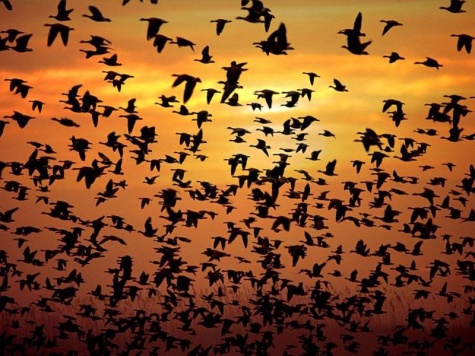 Influenza aviaria  1997tipo A sottotipo H5N1
malattia contagiosa degli animali causata da virus che normalmente infettano solo gli uccelli e meno frequentemente i maiali


				tendenza a vivere in gruppi numerosi

    Uccelli	 	
                                           possibilità di compiere lunghe migrazioni
 ospiti ideali		

				affinità per l’ambiente acquatico
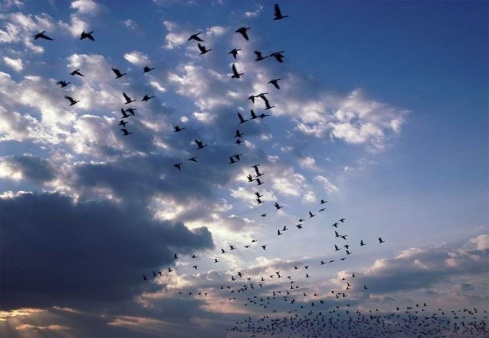 Virus a bassa
Patogenicità (LPAI)

	Colpisce volatili selvatici e domestici

	I selvatici non manifestano la forma clinica ma il virus si replica e viene eliminato (feci)

	E’ sostenuta da tutti i sottotipi  (H1-H16)

	L’HA presenta un sito di taglio riconosciuto da proteasi cellulari presenti solo nelle mucose respiratorie ed enteriche che ne permette l’attivazione e la successiva diffusione, attraverso secreti respiratori e le feci.
Virus ad alta
Patogenicità (HPAI)

	E’ determinata esclusivamente dai sottotipi H5 e H7 

	Ha un alto potere infettivo, patogeno e di trasmissibilita’

	Quando colpisce un allevamento  avicolo  causa in genere la mortalità della totalità dei soggetti (peste aviaria descritta in Italia per la prima volta nel 1878)

	L’HA presenta un sito di taglio riconosciuto  da diverse proteasi ubiquitarie in diversi organi per cui il virus può infettare diversi tipi di tessuti e dare infezioni sistemiche con elevata mortalità.
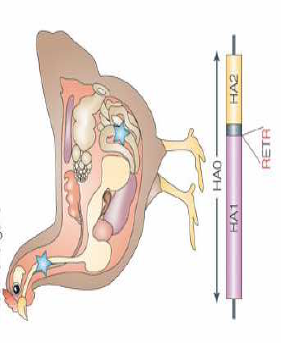 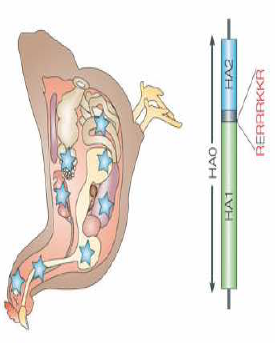 Quali specie di avicoli sono sensibili?
il piccione si infetta raramente perché è resistente
anatre
tacchini
polli 
fagiani
faraona
quaglie 
pernici
struzzi
oche
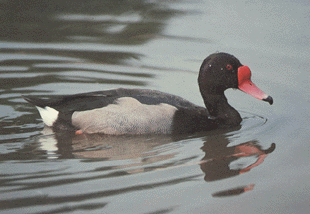 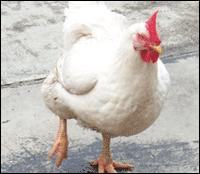 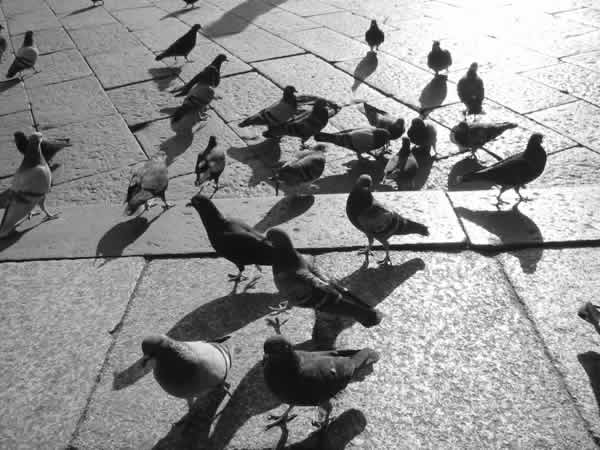 Normalmente l’infezione da virus influenzali A negli uccelli decorre in modo asintomatico
ad eccezione dei virus con emoagglutinina di sottotipo 5 o 7 che possono causare diffuse epizoozie con elevata mortalità soprattutto tra i volatili domestici (polli, tacchini) in allevamento intensivo (la cosiddetta peste aviaria, descritta come una grave malattia del pollame per la prima volta in Italia, nel 1878)
Trasmissione del virus
Trasmissione animale
	
	Serbatoio naturale e sorgente di infezione:
	pollame, uccelli acquatici migratori

	Diffusione per aerosol, acqua, fomiti

	Il virus può essere presente nelle secrezioni  respiratorie e nelle feci degli animali dove può sopravvivere per circa 10 giorni
Trasmissione umana



	Non considerato patogeno per l’uomo fino al 1997
Come si diffonde in un Paese e fra un Paese all’altro
Per via inalatoria

Escrementi di uccelli nel suolo e polvere

Superfici di materiali infetti (auto, materiali vari, indumenti, scarpe)

Attraverso altri animali vettori passivi e occasionali (roditori e mosche)

Contaminazione di raccolte d’acqua del pollame domestico

Mercati di pollame vivo in condizioni di affollamento e scarsa igiene 

Commercializzazione internazionale di pollame vivo

Uccelli migratori infetti che coprono grandi distanze (portatori poco sensibili all’infezione)

Infezione di animali da cortile (polli, tacchini ecc. sensibili all’infezione con gravi sintomi)
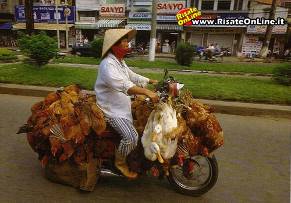 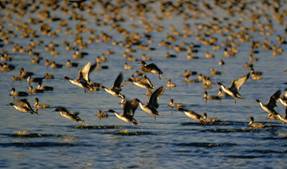 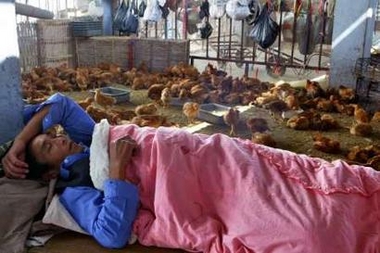 Trasmissione umana
1997 a Hong Kong
		18 persone infettate, 6 morte
	Il virus dell’influenza A H5N1 è stato riconosciuto responsabile dell’insorgenza di 	episodi epidemici nei mercati di uccelli vivi e negli allevamenti. 1.5 milioni di polli uccisi

1999 a Hong Kong
		2 bambini, ospedalizzati
		La fonte d’infezione è stata  riconosciuta nel pollame
		
2003/06  virus Aviario H5N1 256 casi, 152 morti , 
			10 paesi coinvolti
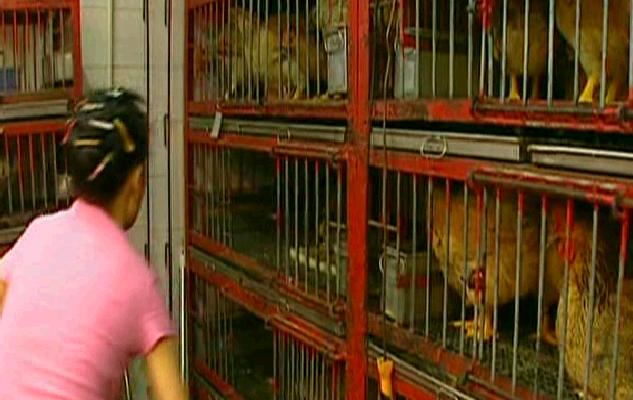 La situazione al momento…
I casi di infezione umana occorsi a tutt’oggi non sono stati molti e si sono verificati esclusivamente nelle zone in cui il virus sembra ormai stabilmente insediato nella fauna avicola

	I casi di infezione umana hanno interessato solo soggetti dimoranti in condizioni di scarsissima igiene ambientale che ne favorivano l’esposizione a  dosi massicce di virus presente nella saliva ed escrementi di volatili infetti (e, quindi di virus) e che, al momento, l’infezione non ha presentato alcuna tendenza alla trasmissione interumana
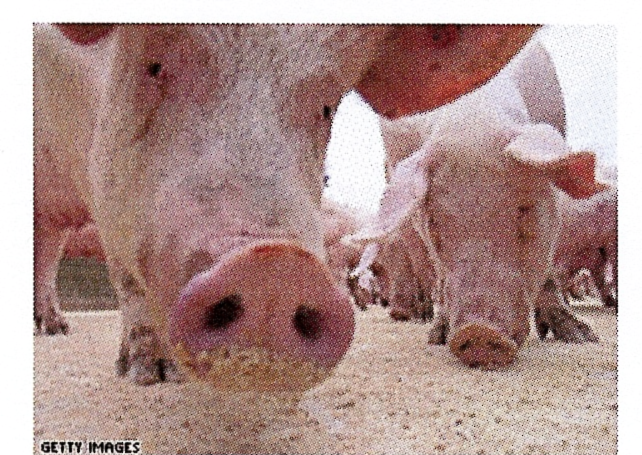 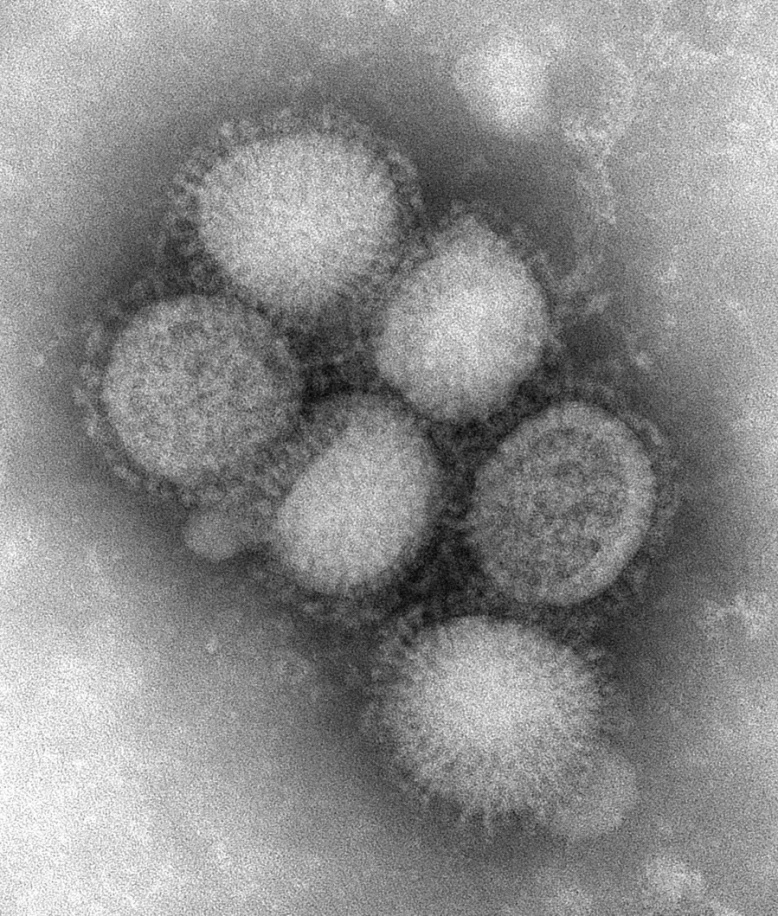 IL NUOVO VIRUS  dell’ influenza suina A/H1N1v (2009)
È un “quadruplo riassortante”: riassortimento genetico tra due componenti geniche di origine suina, una di tipo aviario e una di tipo umano. Gli 8 segmenti del genoma, mai osservato in precedenza, derivano dalle quattro diverse componenti genomiche: NA e M derivano dal virus suino euroasiatico, HA, NP e NS dal ceppo suino classico, PB1 dal virus umano H3N2, PB2 e PA dal virus aviario Nord Americano
INFLUENZA SUINA

Ha colpito di più i bambini e adolescenti rispetto agli anziani
Letalità relativamente bassa (0,005 % rispetto allo 0,2% di quella stagionale)
Nuovi casi d influenza aviaria nel 2013 
Oms: l'H7N9 è uno dei virus dell'influenza aviaria più mortali
	
	PECHINO - Un uomo di 55 anni è morto a causa dell'influenza aviaria provocata dal virus H7N9 nella provincia cinese dell'Hunan, portando a 27 il totale delle vittime dell'epidemia. Lo affermano i mezzi d'informazione cinesi, secondo i quali sono 127 in totale le persone che hanno contratto il virus, in tutta la Cina. L' Organizzazione Mondiale della Sanità (Oms) ha precisato oggi di considerare l' H7N9 una «grave minaccia» alla salute, che deve essere presa «molto seriamente». Finora non è stato accertato che il nuovo virus abbia compiuto una mutazione che lo porterebbe a passare da uomo a uomo. Tutti coloro che hanno contratto la malattia sono infatti stati a diretto contatto con dei volatili ed in particolare i polli, che sono i portatori del virus.
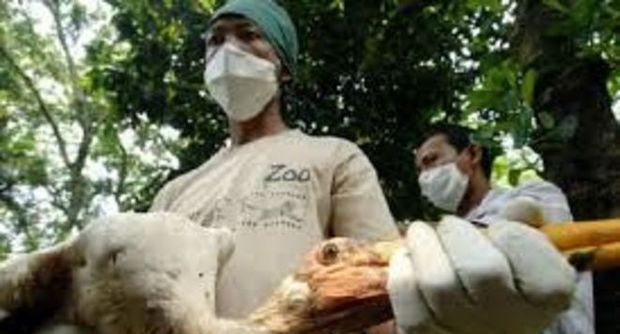 FINE